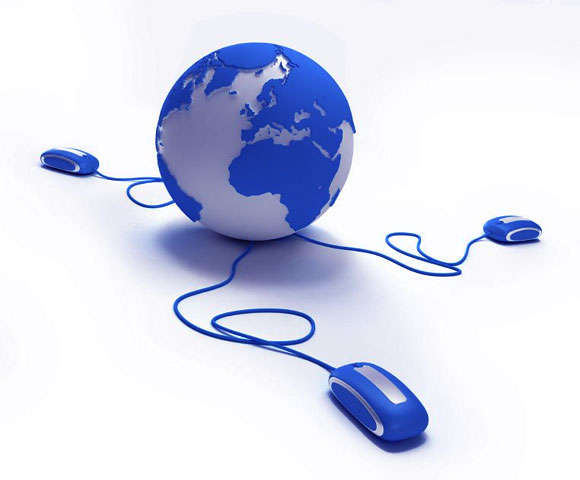 UČINIMO INTERNET SIGURNIJIM MJESTOM
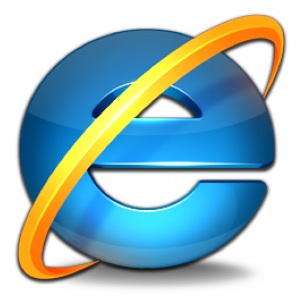 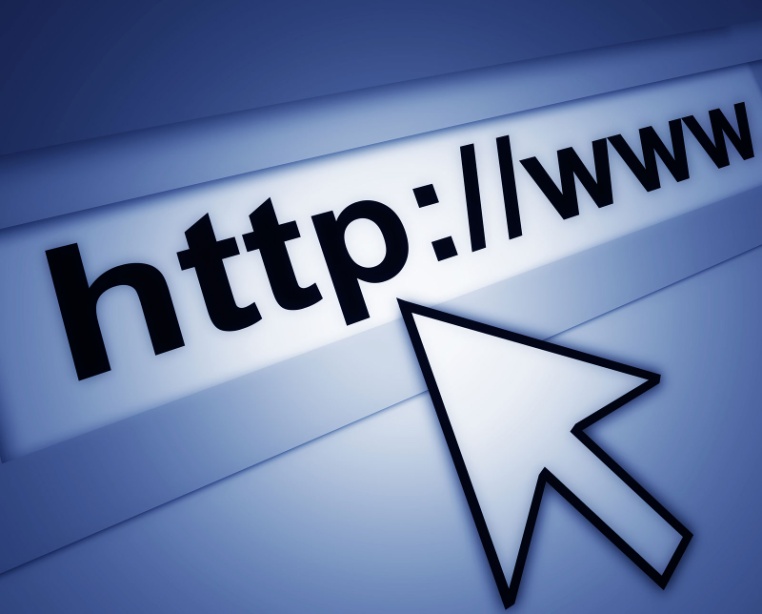 DOBRE I LOŠE STRANE INTERNETA
DOBRE STRANE INTERNETA
LOŠE STRANE INTERNETA
Sadrži veliki broj korisnih informacija.
Možemo saznati većinu potrebnih  informacija.
Internet raspolaže velikim brojem knjiga koje možemo čitati u elektronskom obliku.
Upoznavanje novih ljudi.
Narušena sigurnost.
Zloupotreba podataka.
Narušavanje autorskih prava.
Širenje mržnje i uvreda.
Djeca imaju pristup  mnogim neprimjernim sadržajima.
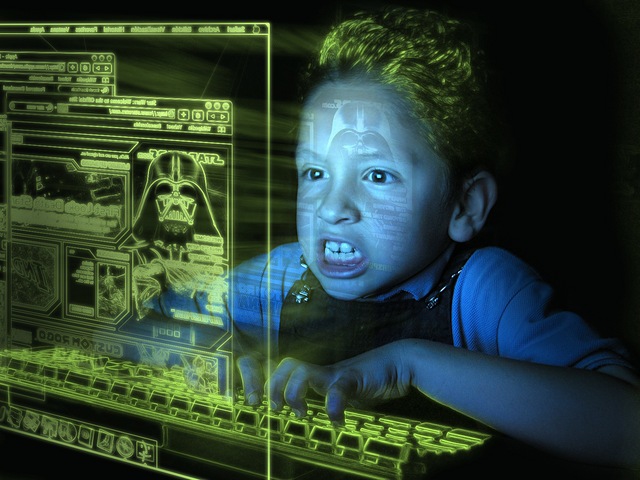 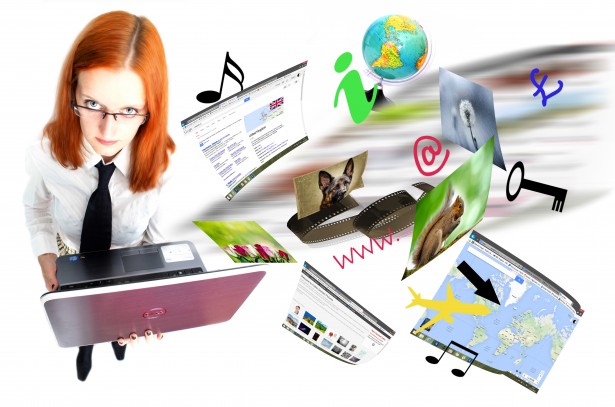 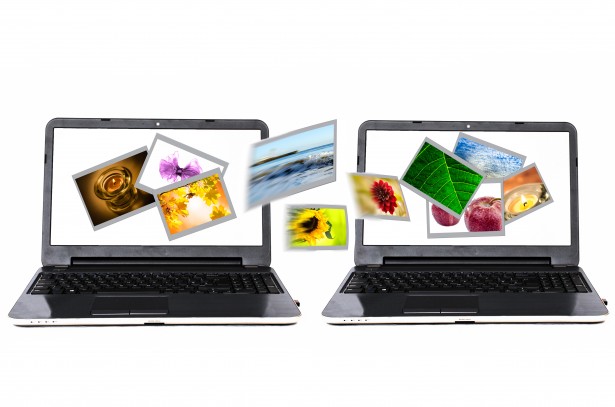 ŠTO JE TO INTERNET
Internet je javno dostupna globalna paketna podatkovna mreža koja zajedno povezuje računala i računalne mreže.
“mreža svih mreža”
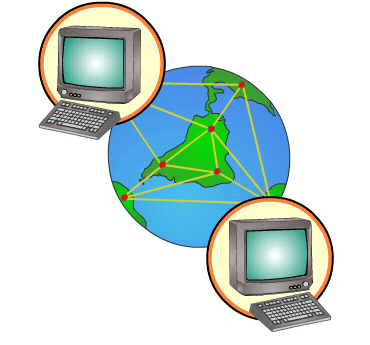 NAJPOSJEĆENIJE STRANICE
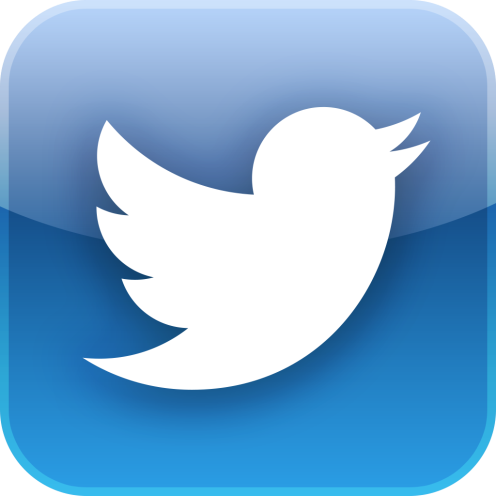 Stranice s glazbom(youtube..)
Izrada ili čitanje blogova.
Gledanje spotova ili video isječaka.
Stranice s vicevima.
Stranice korisne za školu(wikipedija..)
Igre
Društvene mreže(facebook,ask,twitter..)
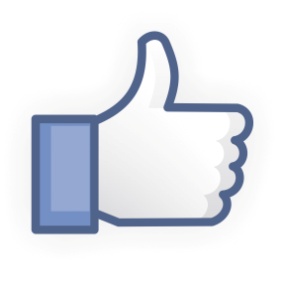 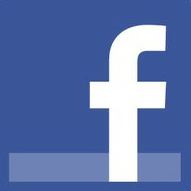 CHAT-OPASNOST ILI ZABAVA
OPREZ-Budite pažljivi s kim pričate.
Čuvajte svoje podatke.
Recite nekome ako ste naišli na nekoga tko u vama izaziva nelagodu ili strah(ako vas matletira..).
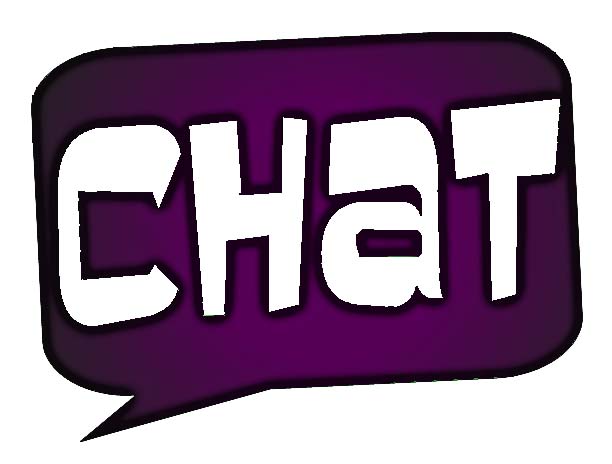 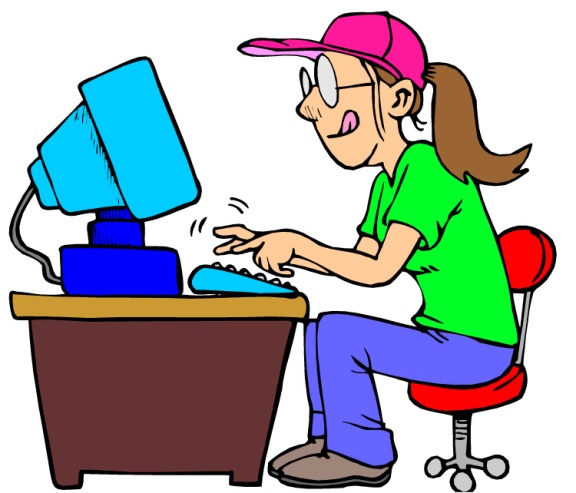 KAKO SE PONAŠATI NA CHATU
Ne pretvarajte se da ste nešto što niste,ali nemojte odavati ni svoje podatke.
Ne ponašajte se neprimjerno.
Nemojte biti uporni ako nisu zainteresirani za chat s vama.
POSTUPAJTE S DRUGIMA ONAKO KAKO BISTE DA SE POSTUPA S VAMA!
DRUŠTVENE MREŽE
Društvenim mrežama-može se pristupati i putem interneta.
Facebook,Twitter,Ask....
Održavanje kontakata s prijateljima,razmjenjivanje fotografija s poznatim osobama,nenasilne igrice,chat....
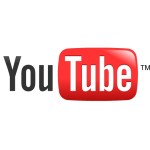 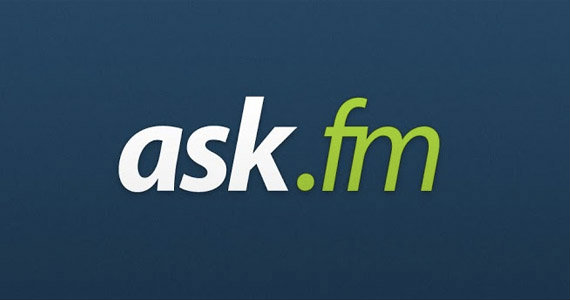 MOGUĆNOST ZAŠTITE DJECE NA INTERNETU
Kontrola i blokiranje neprimjernog web sadržaja.
Vremensko ograničenje korištenja računala.
Blokiranje ostalih programa na računalu  neprimjernih djetetu.
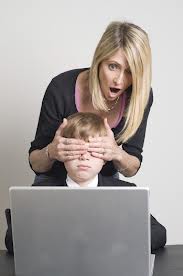 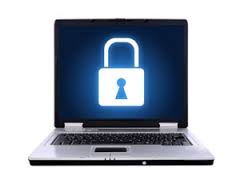 BONTON
Agresivno i uvredljivo ponašanje-dok smo u društvenoj mreži.
Postoje razni znakovi s kojima izražavamo  osjećaje.(ili).
Neprimjerno je slati:psovke,omaložavati i rugati se drugim korisnicima.
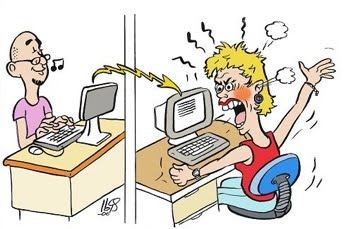 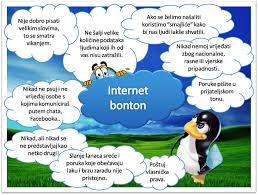 HVALA NA PAŽNJI:
         Klara Marcikić
            Iva Tropšek
            Laura Kajkić
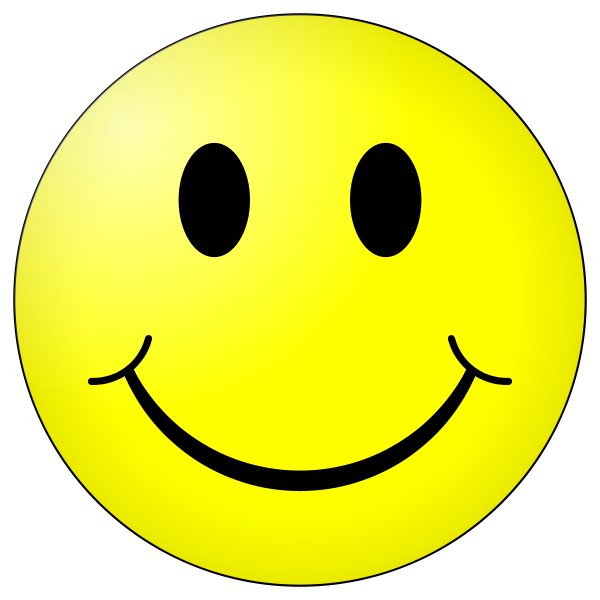